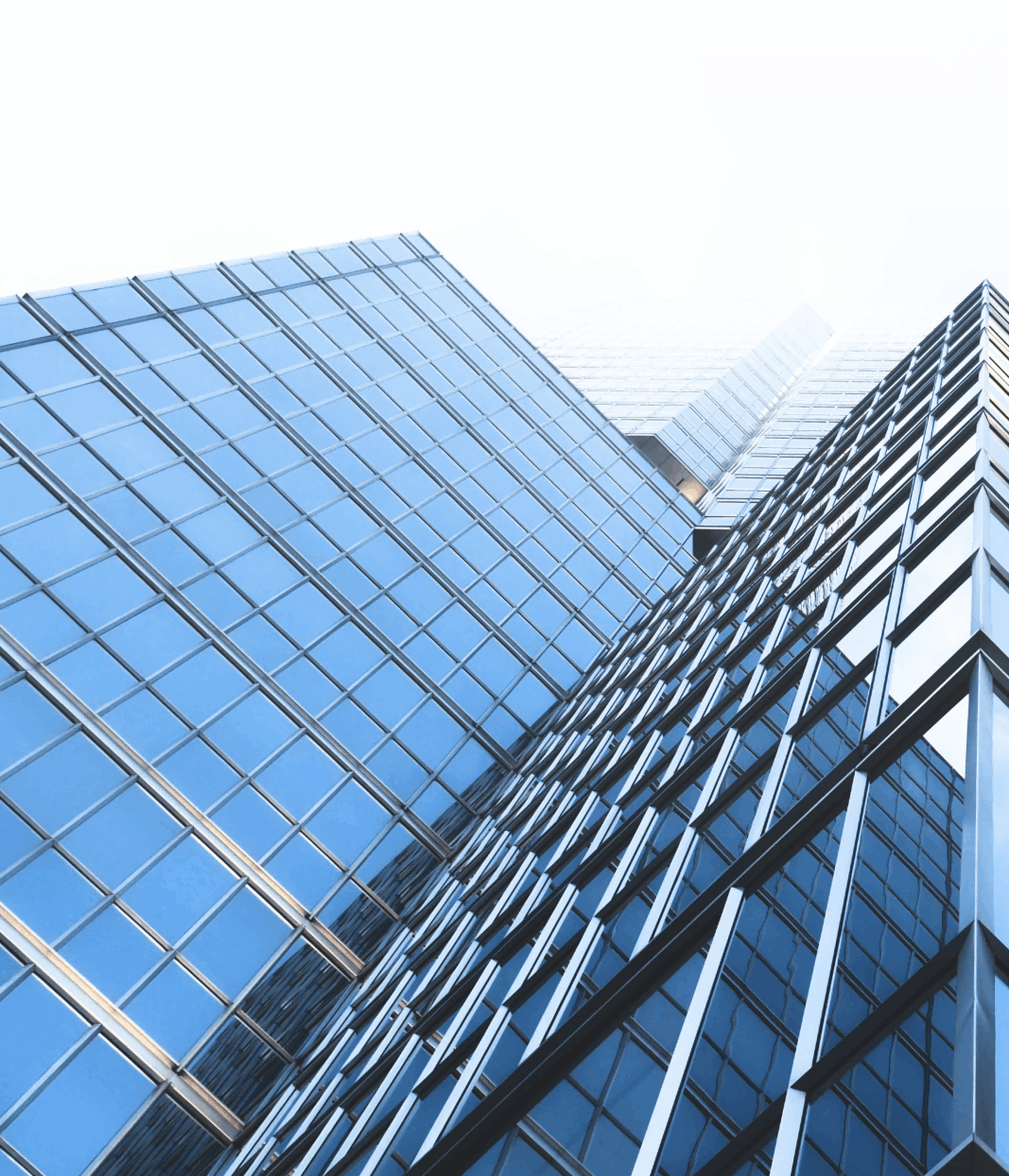 Product introduction

Thin Client/Mini PC/All in one PC
Mini PC (Office/Education)
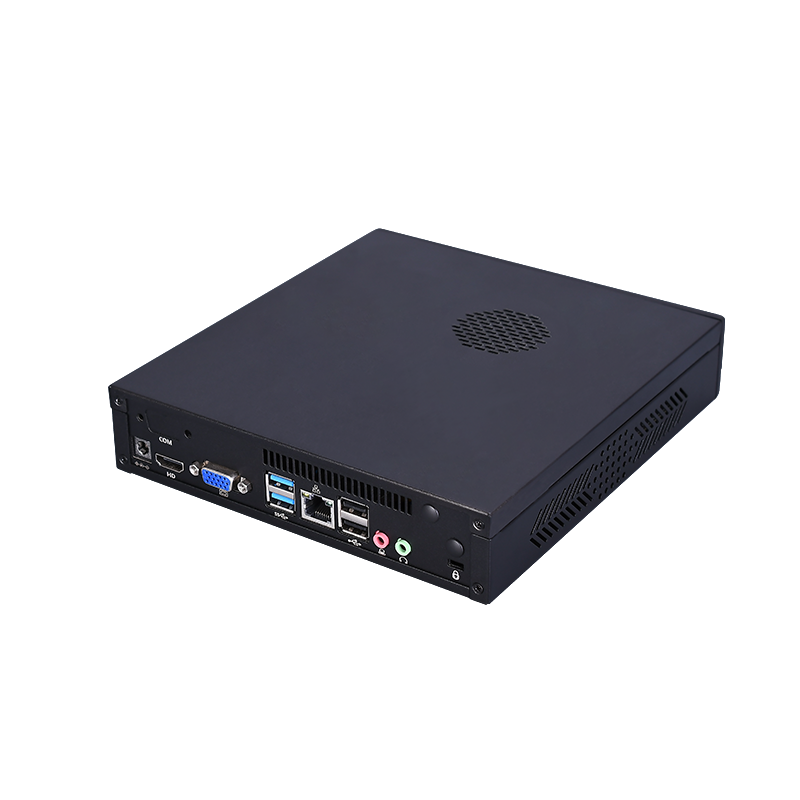 Features:
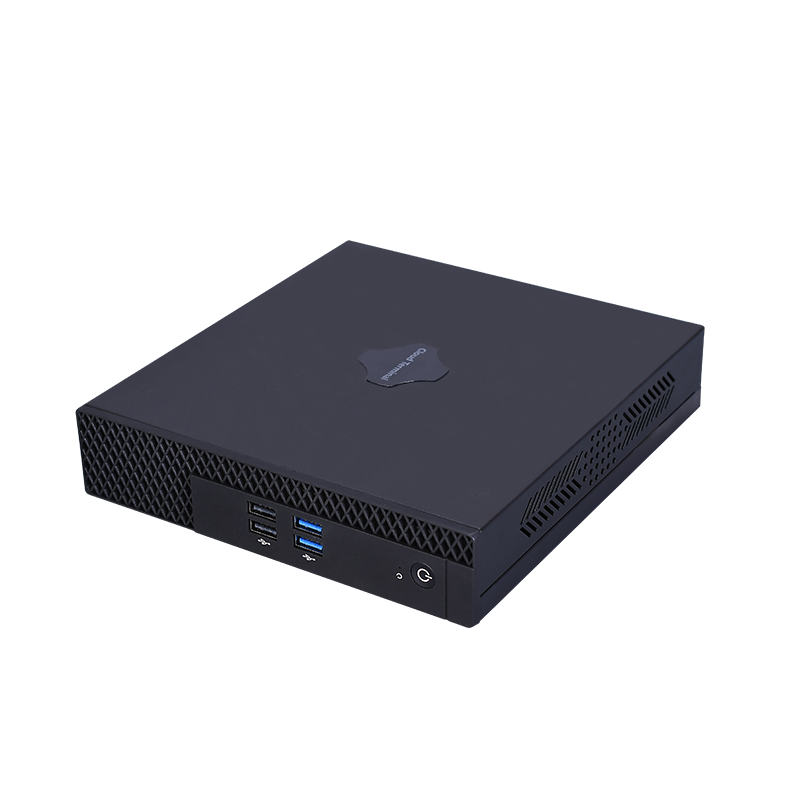 Mini PC (Office/Education)
Features:
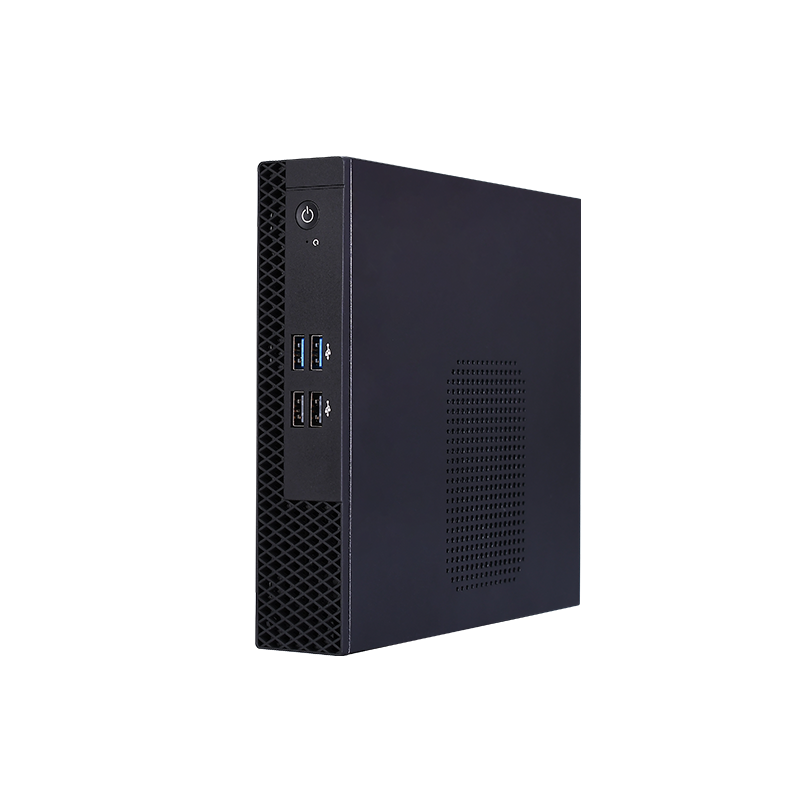 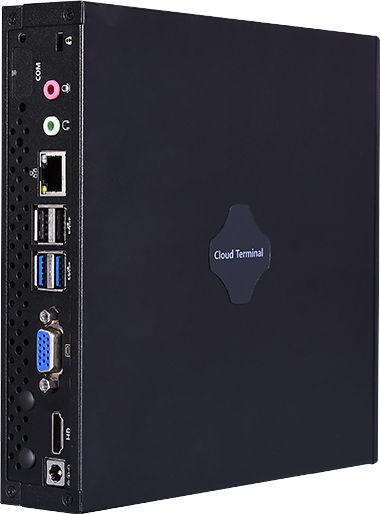 Mini PC (Office/Education)
Features:
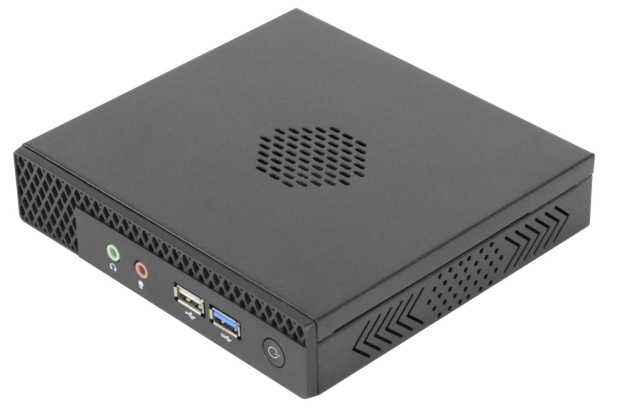 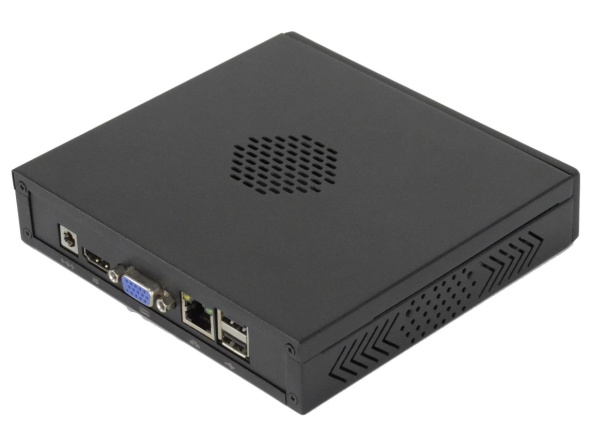 Mini PC (Office/Education)
Features:
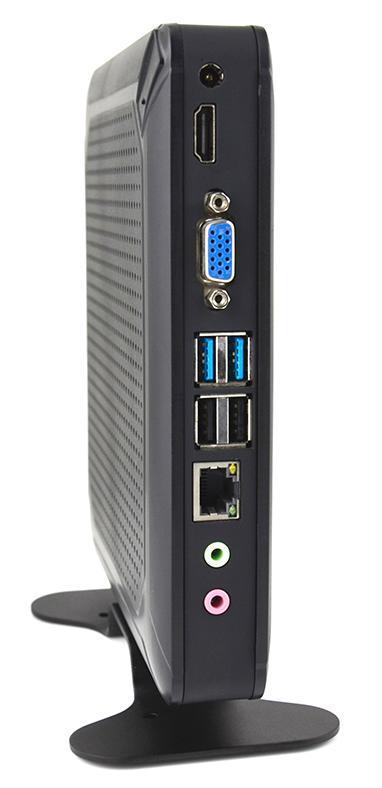 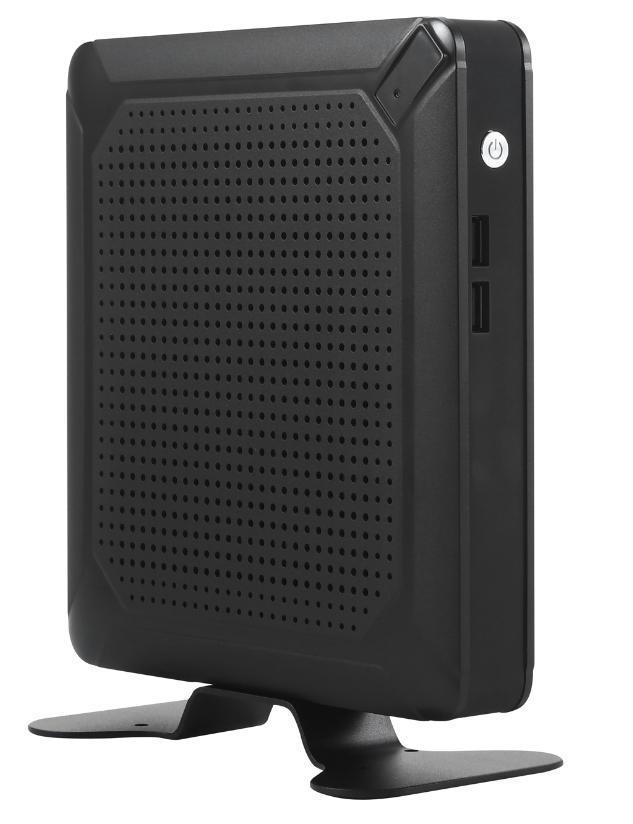 Mini PC (Office/Education)
Features:
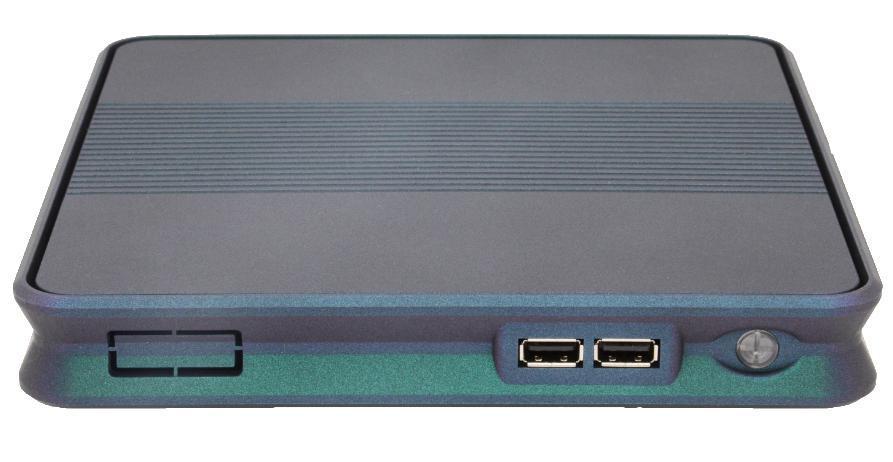 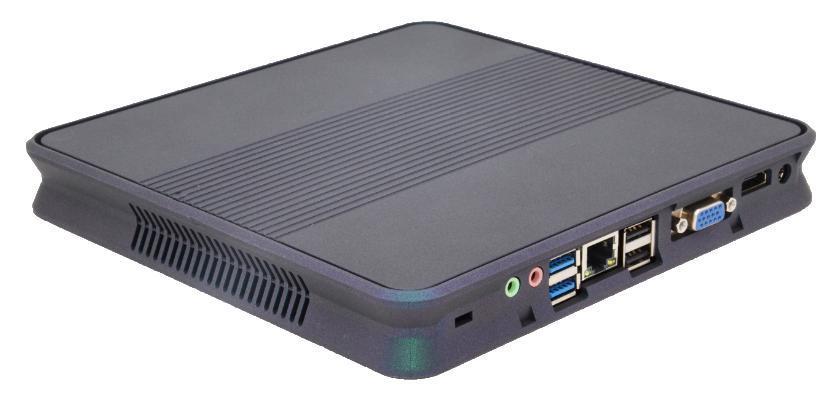 Mini PC (Office/Education)
Features:
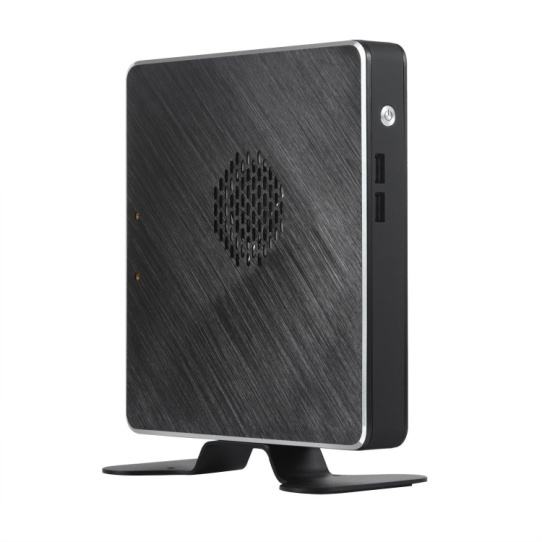 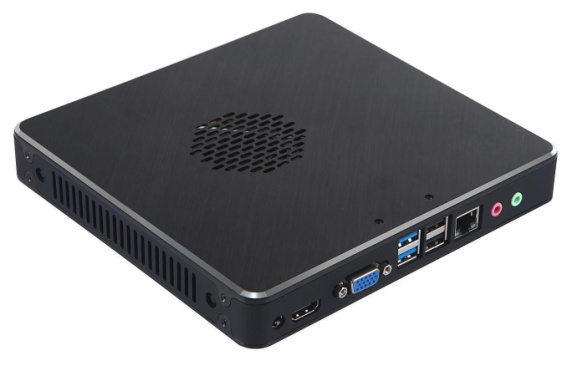 Mini PC (Office/Education)
Features:
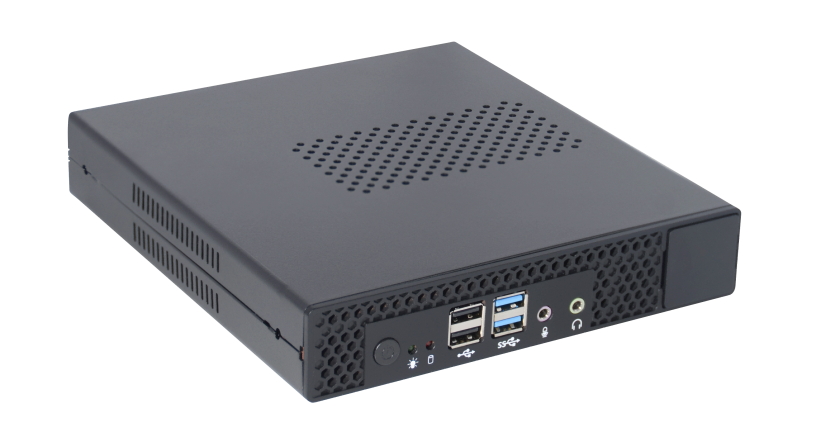 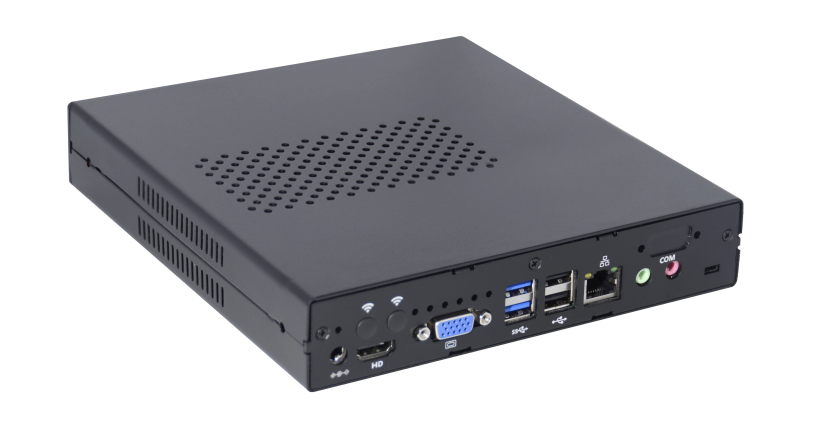 Mini PC (Office/Education)
Features:
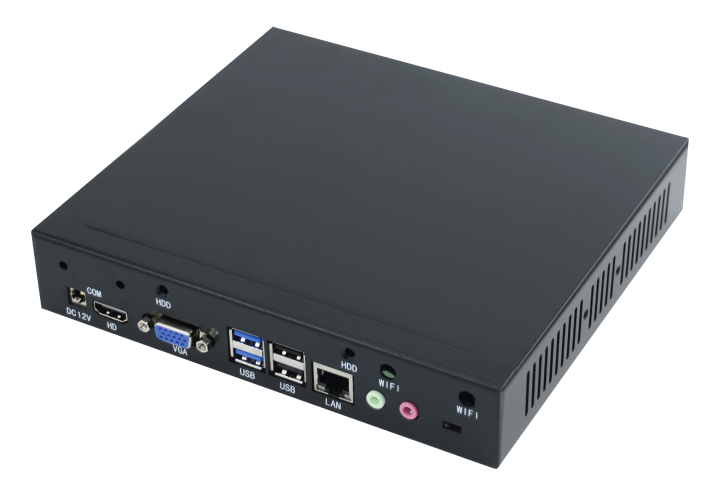 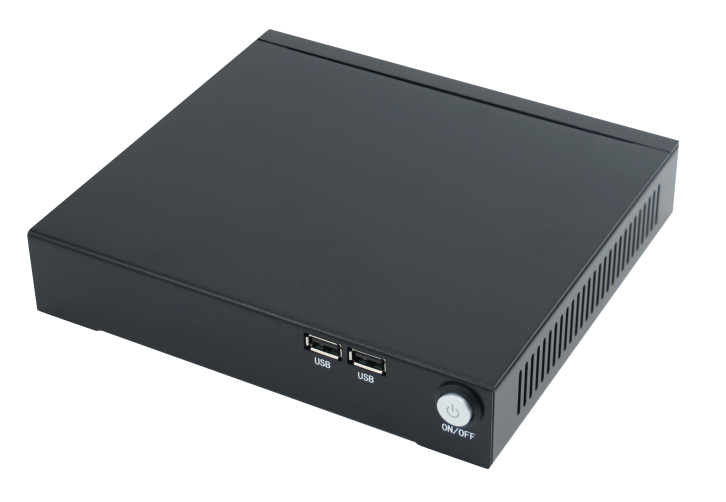 Mini PC (Office/Education)
Features:
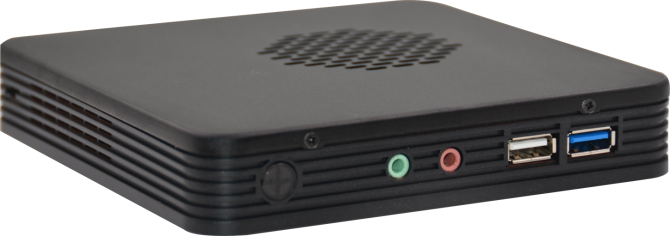 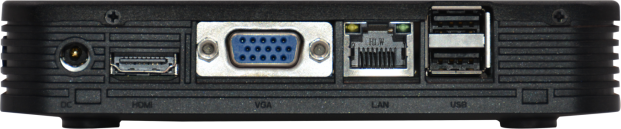 Mini PC (Office/Education)
Features:
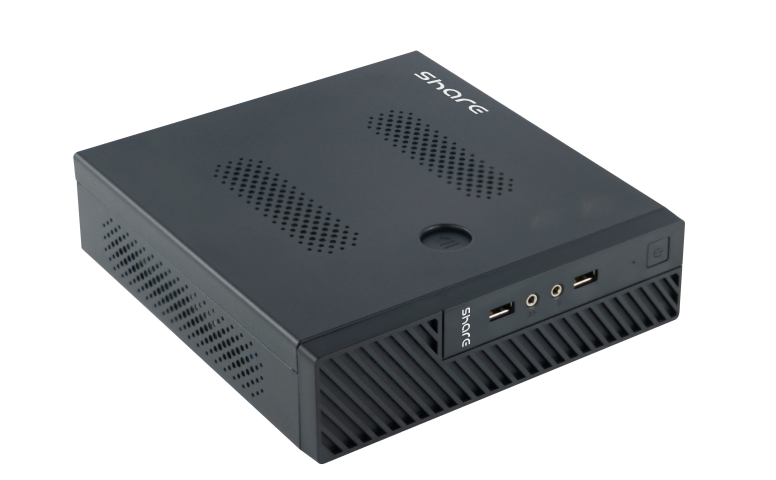 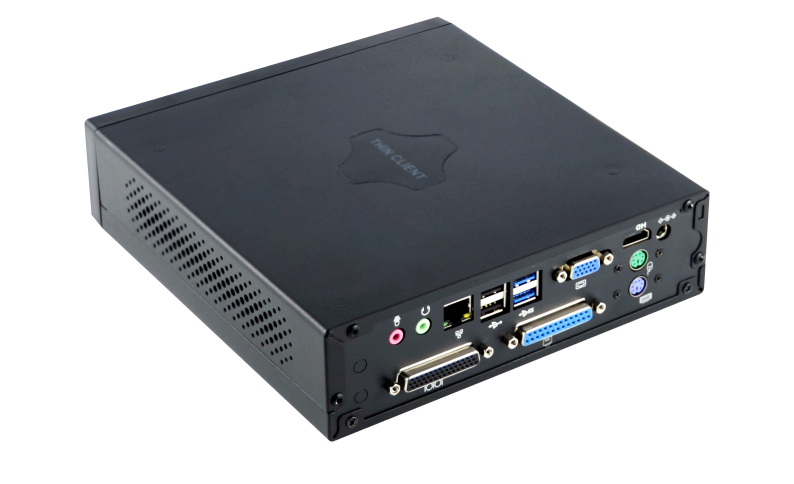 Mini PC (Office/Education)
Features:
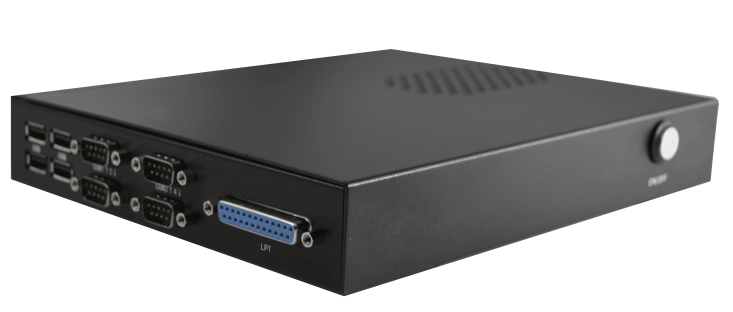 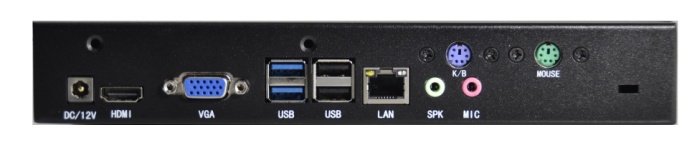 Mini PC (NUC)
Features:
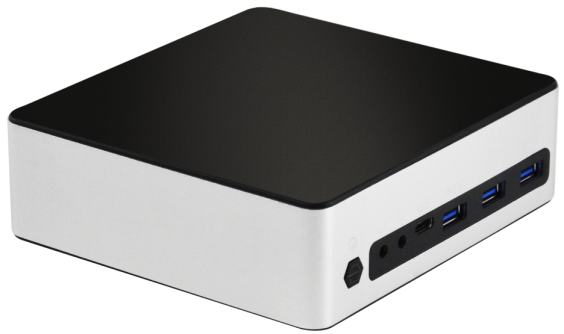 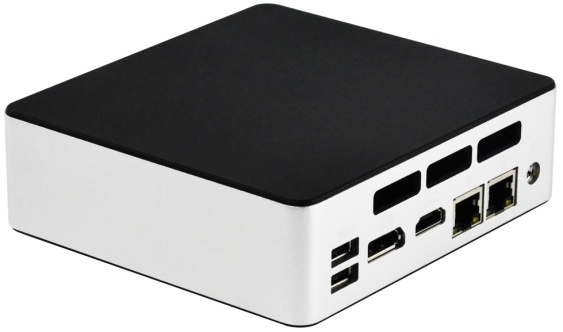 Mini PC (NUC)
Features:
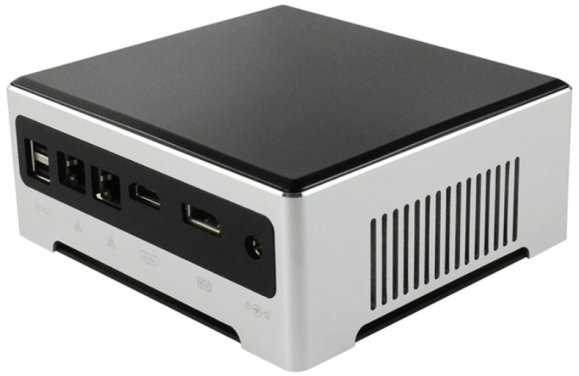 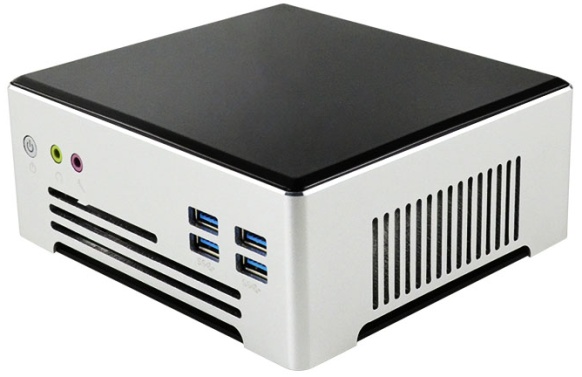 Mini PC (NUC)
Features:
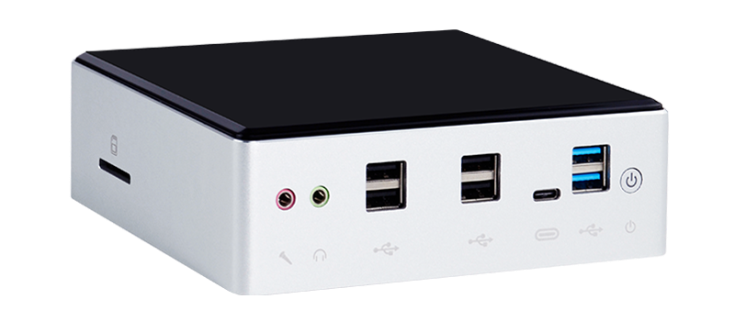 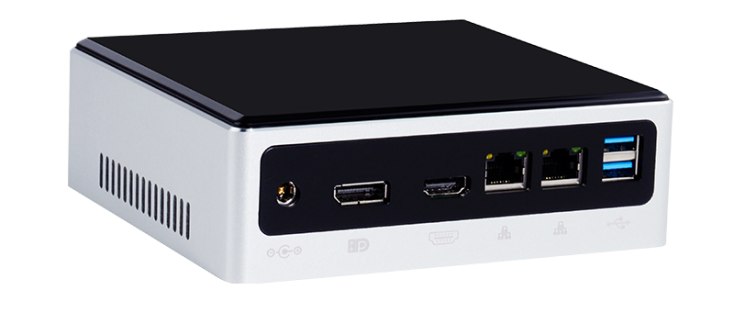 Mini PC (NUC)
Features:
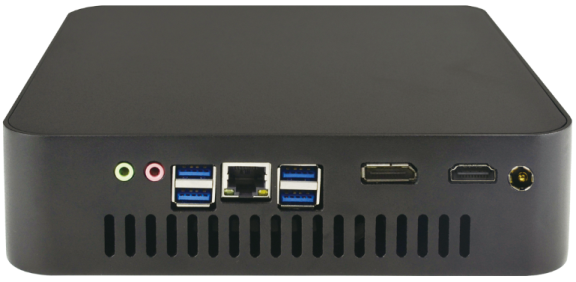 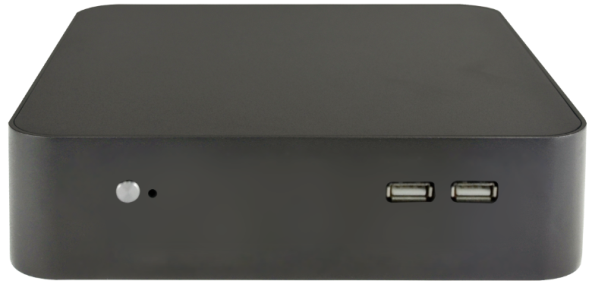 Mini PC (NUC)
Features:
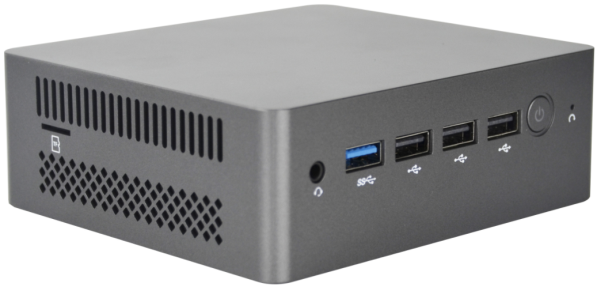 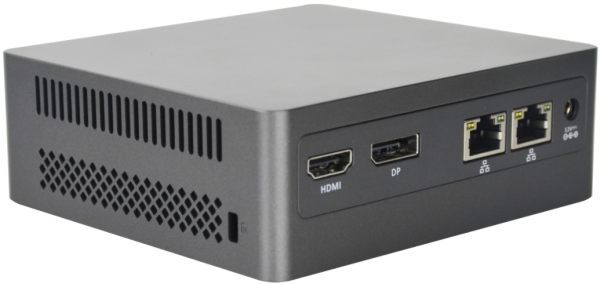 Mini PC (NUC)
Features:
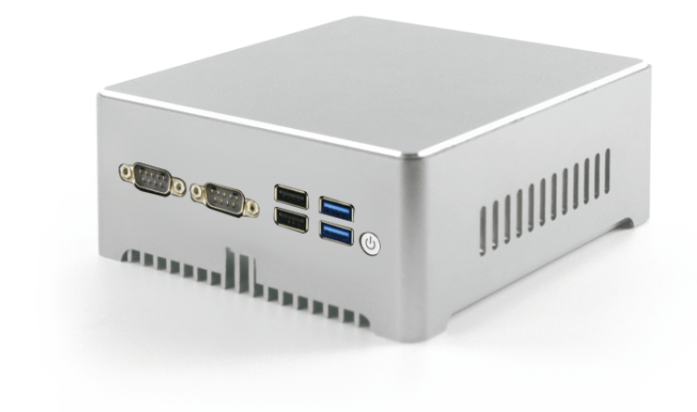 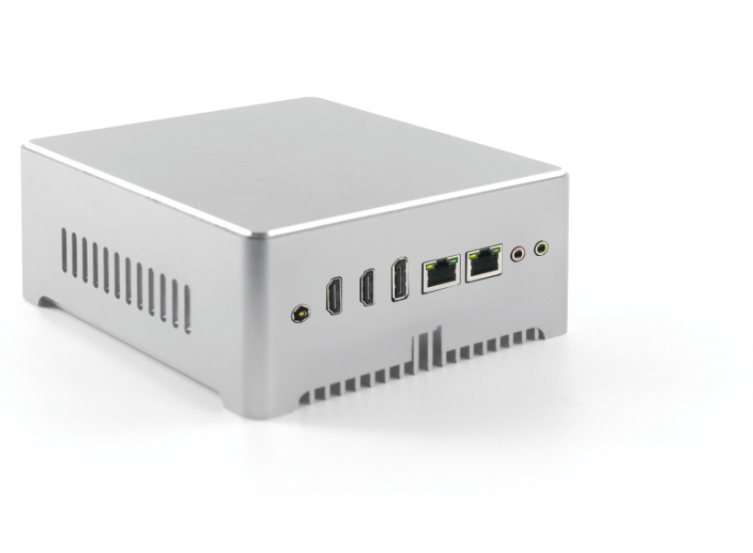 Mini PC (NUC)
Features:
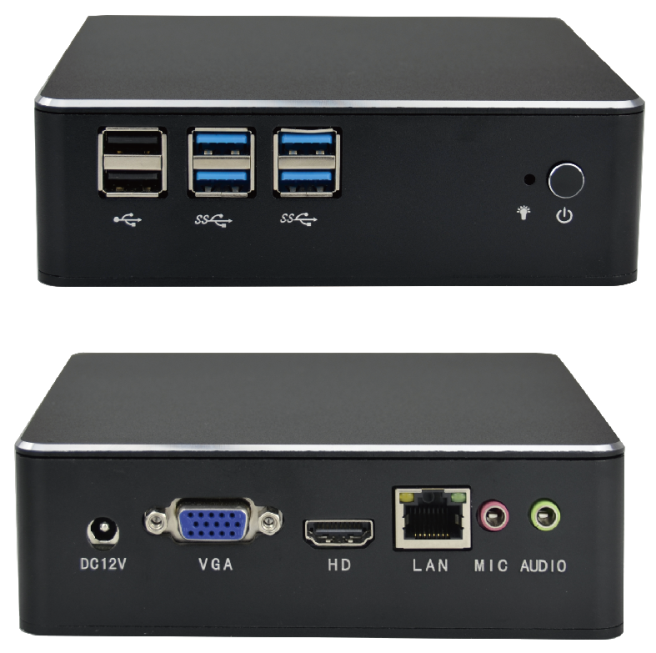 Mini PC (NUC)
Features:
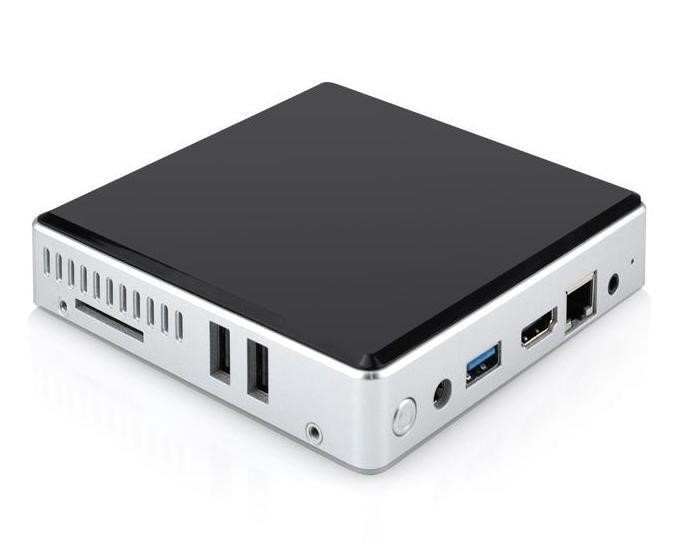 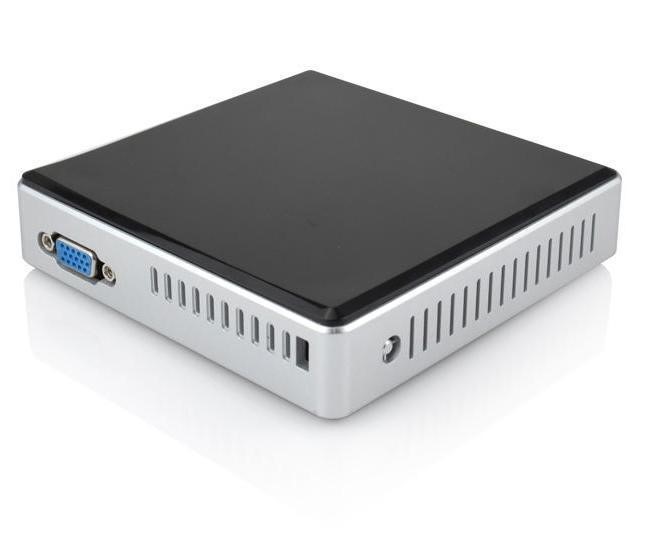 Mini PC (Industrial class)
Features:
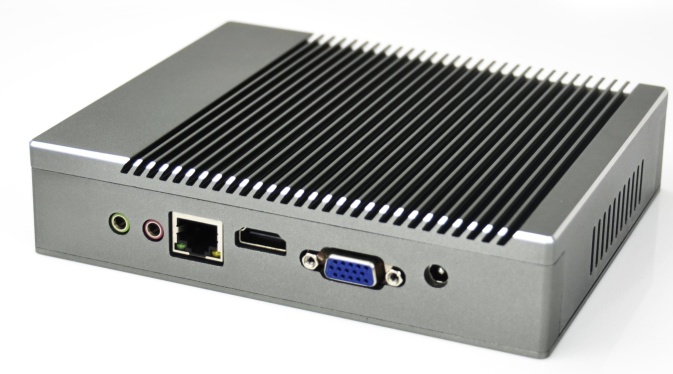 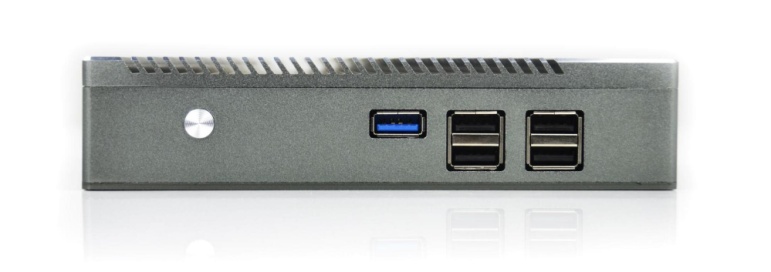 Mini PC (Industrial class)
Features:
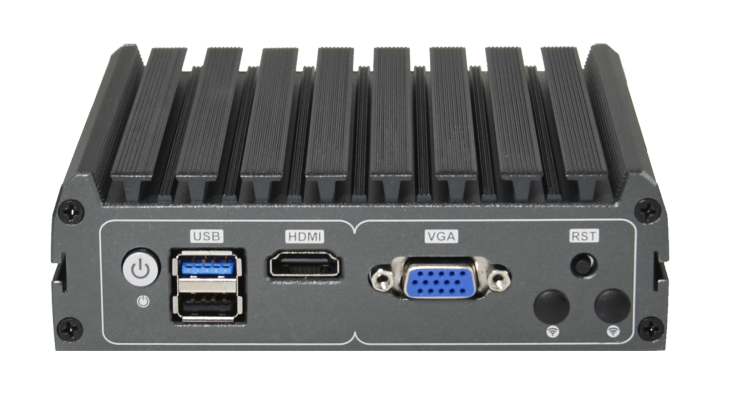 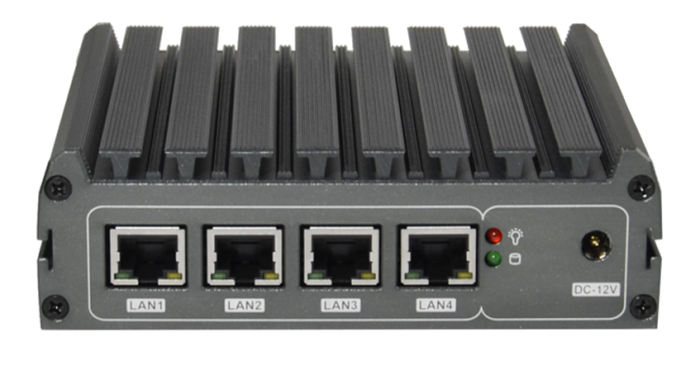 Mini PC (Industrial class)
Features:
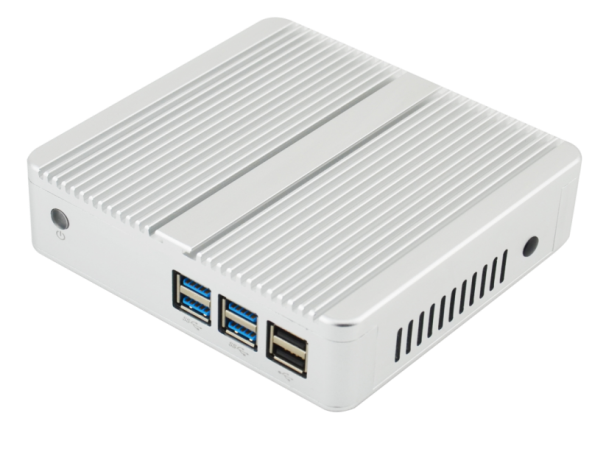 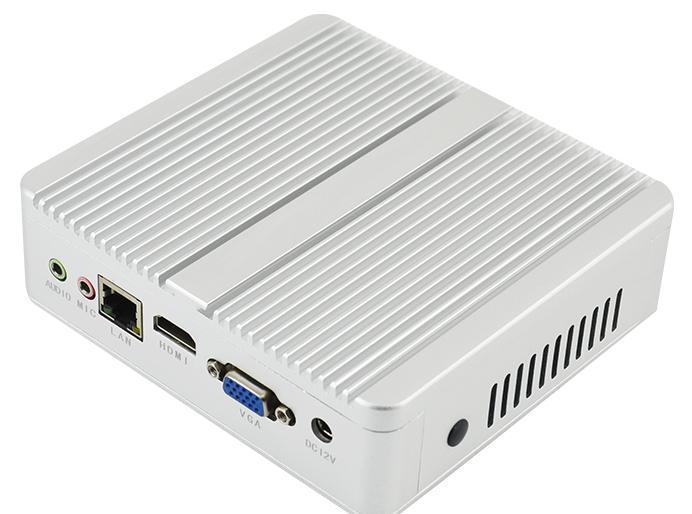 Mini PC (Industrial class)
Features:
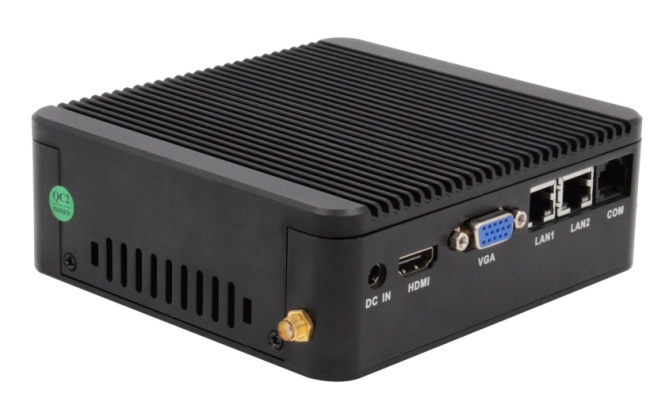 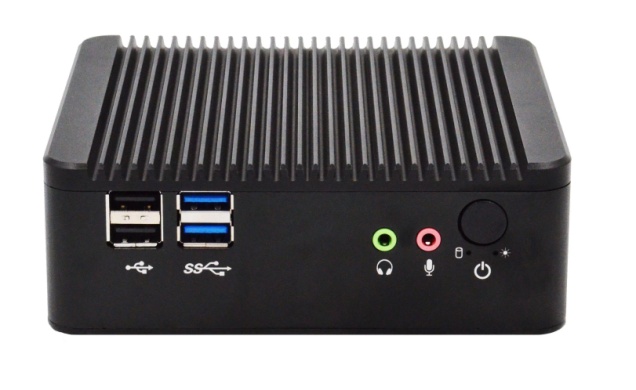 Mini PC (Industrial class)
Features:
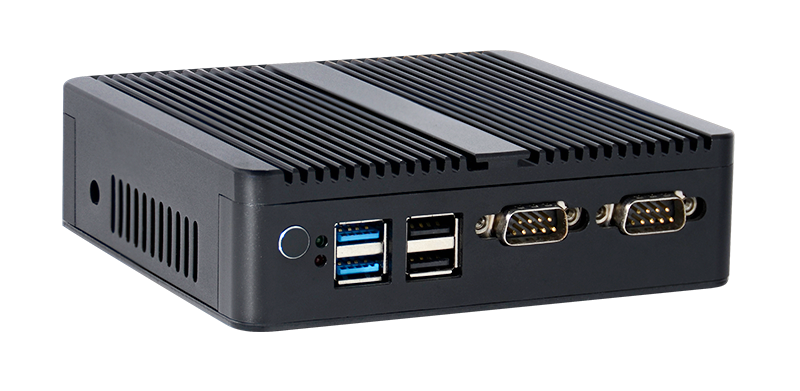 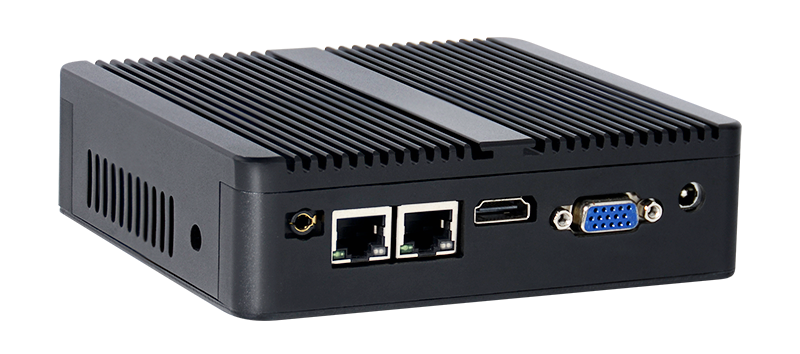 Mini PC (Industrial class)
Features:
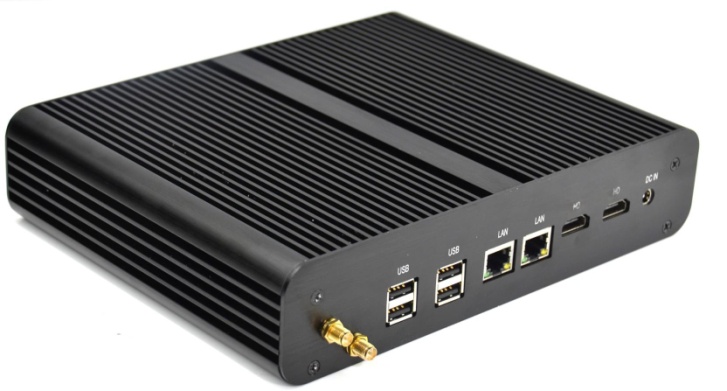 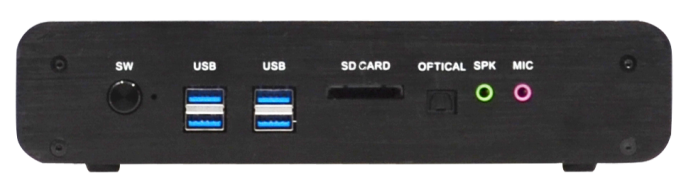 Mini PC (Industrial class)
Features:
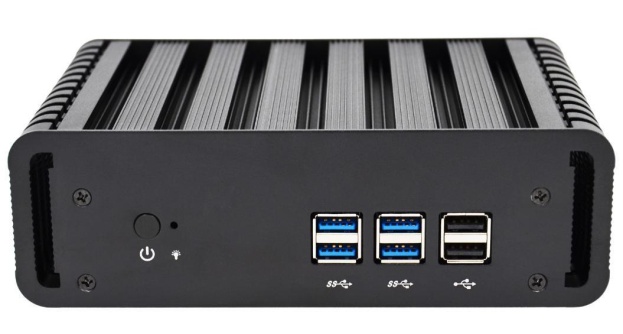 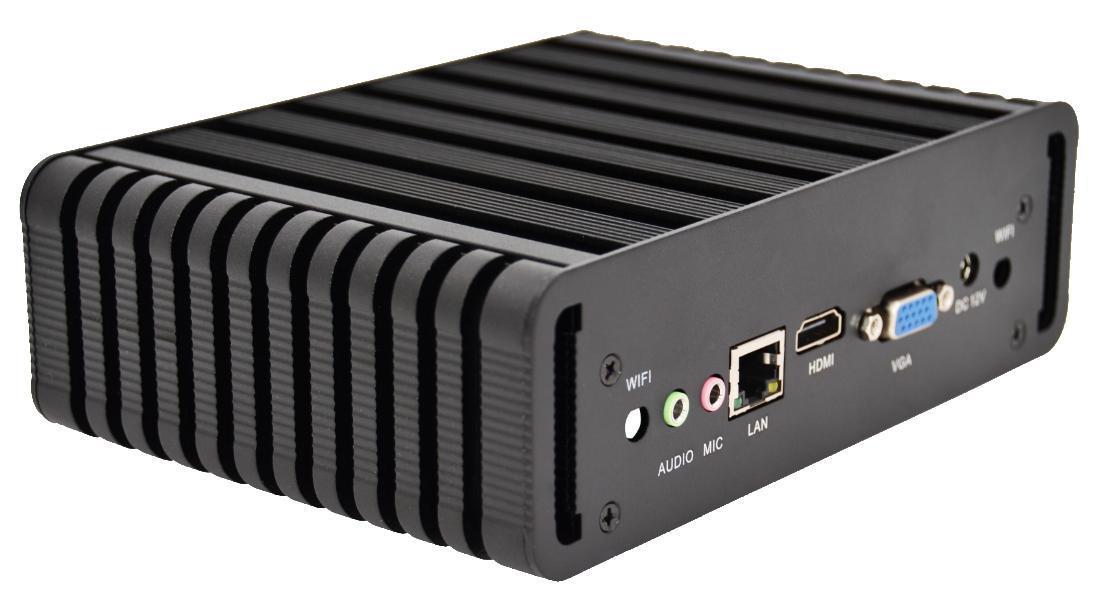 Mini PC (Industrial class)
Features:
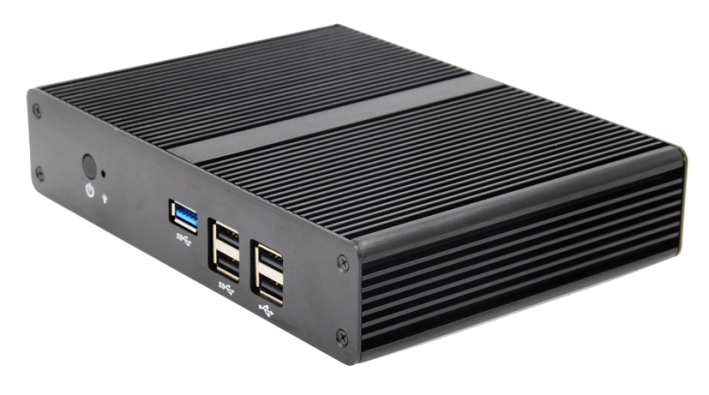 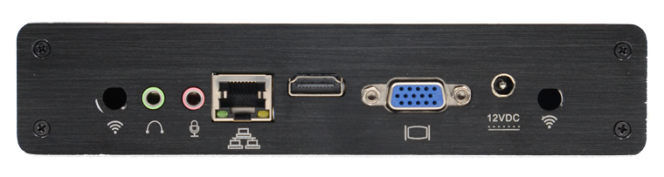 Mini PC (Industrial class)
Features:
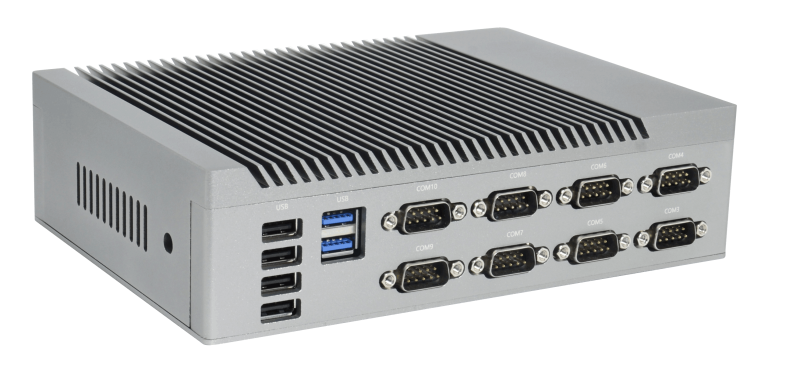 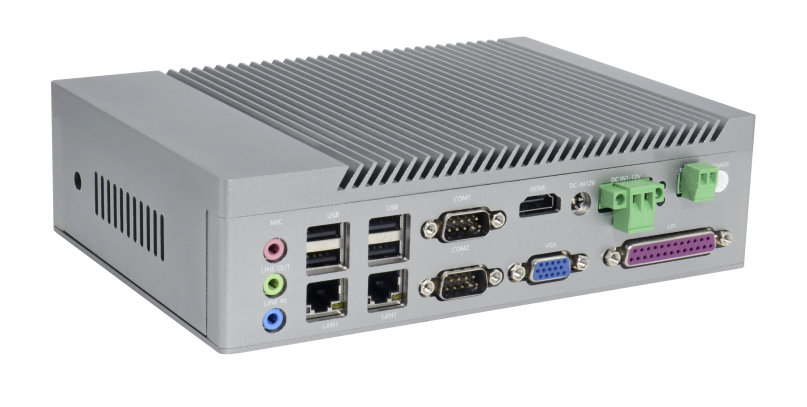 OPS
Features:
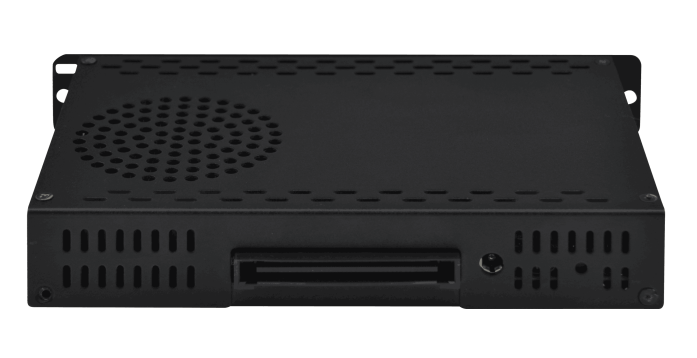 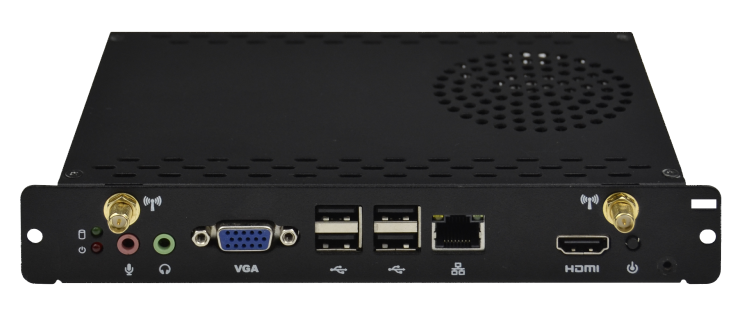 OPS
Features:
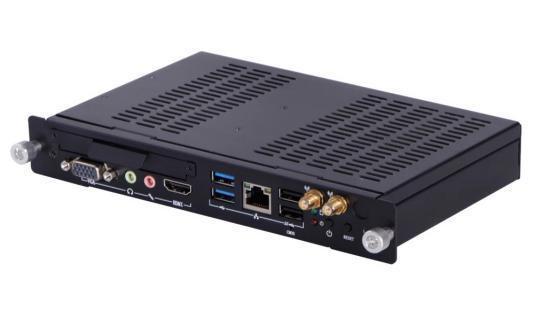 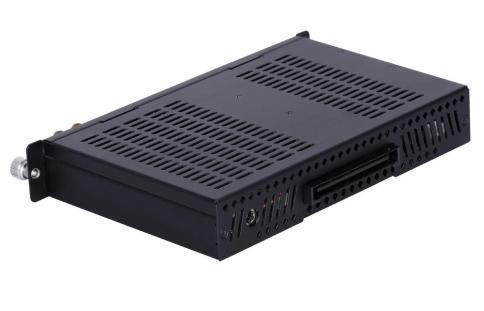 OPS
Features:
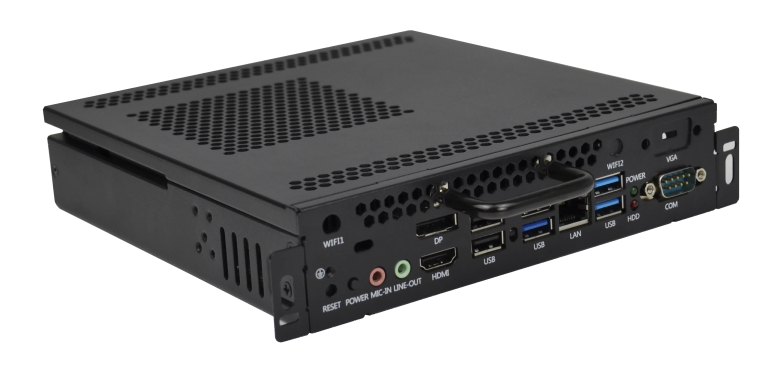 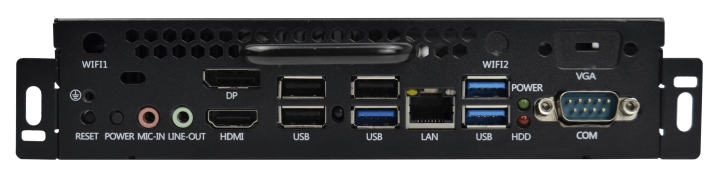 OPS
Features:
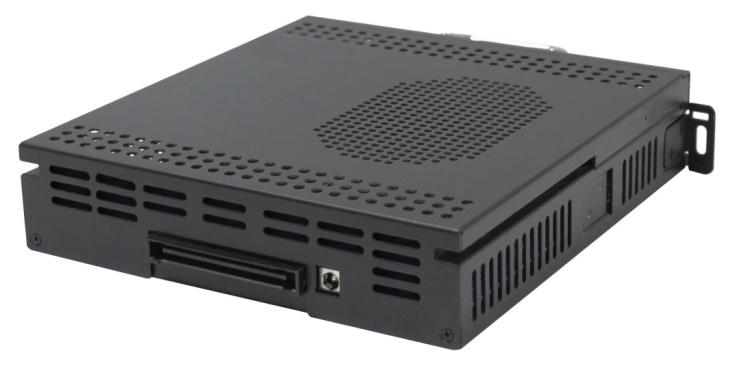 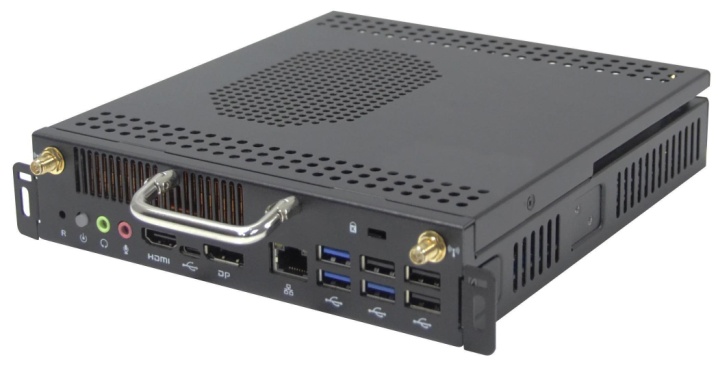